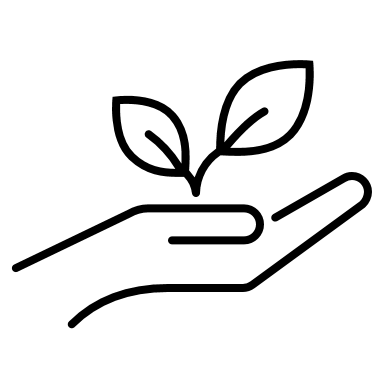 A Safe Work Environment
The design and maintenance of our workplaces has an impact on the safety and health of all our customers and colleagues.
Our Standard
All our workplaces must be designed, constructed and refurbished in compliance with Tasmanian laws and industry standards; this must include the consideration of any significant risks presented during construction, use and maintenance.
All fixtures, fitting and equipment must be safe for their intended use and be reviewed by design approval process before being used.
Health and safety information on the use and maintenance of our premises must be provided at all sites and kept up to date. This information must include the control of any significant risks within the premise to users or maintainers.
Procedures must be in place for the planned and reactive maintenance of fixed equipment and the environment. A reactive maintenance process must ensure that safety issues are prioritised and defects affecting the safety of users resolved in a timely manner.
Emergency plans must be in place to deal with possible emergency situations, reviewed annually and include the training of relevant colleagues.
Tenanted properties must be managed to ensure they meet TIR minimum standards for workplace safety.
The chain of responsibly for the maintenance and repair of assets and the environment in TIR Network and shared occupancy buildings must be clearly defined.
Aim
We will ensure that by safe design and maintenance of our premises and equipment we protect our colleagues and customers from risks arising from the work environment.